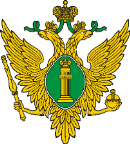 Управление Министерства юстиции Российской Федерации по Амурской области
Семинар для СОНКО по вопросам признания НКО исполнителем общественно полезных услуг
Полномочия Управления:- принимает решение о признании СОНКО исполнителем общественно полезных услуг;- ведет реестр СОНКО – ИПУ;- выдает заключения о соответствии качества оказания СОНКО содействия в предоставлении бесплатной юридической помощи установленным критериям
Социально ориентированная НКО  - исполнитель общественно полезных услуг – 
СОНКО, которая осуществляет деятельность в сфере оказания общественно полезных услуг  и соответствует установленным НПА критериям.

Примеры ОПУ:
- социальная помощь и социальное обслуживание;
- содействие трудоустройству;
- реабилитация и абилитация инвалидов;
- услуги по организации отдыха и оздоровления детей,
- профилактика курения, алкоголизма, наркомании;
- услуги в области физической культуры и массового спорта и пр.
Информацию об НКО, в том числе включенных в реестр СОНКО – ИПУ,  можно получить на Портале Минюста России о деятельности некоммерческих организаций http://unro.minjust.ru/ .
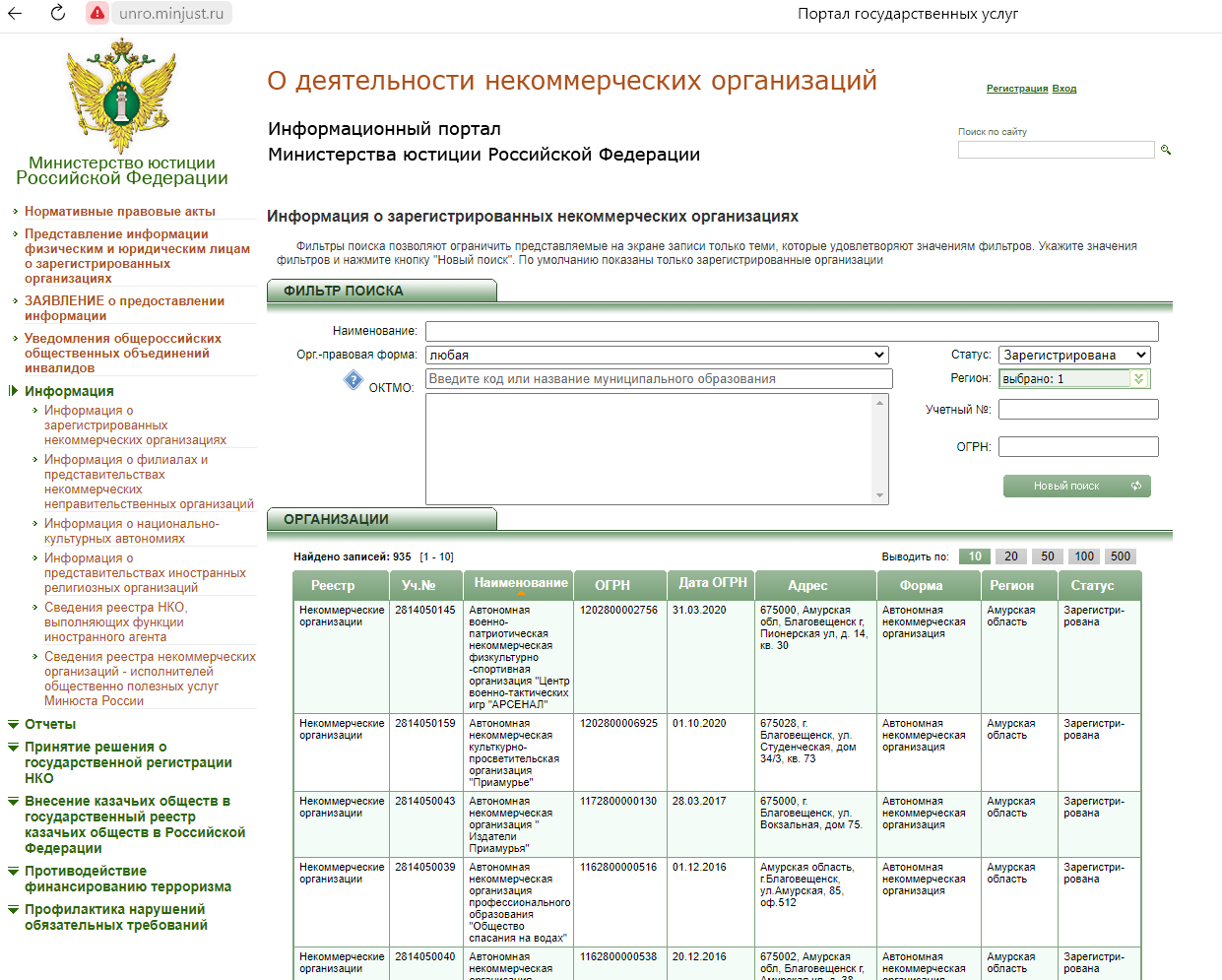 Некоммерческие организации - исполнители общественно полезных услуг 
имеют право на приоритетное получение мер поддержки в порядке, установленном федеральными законами, иными нормативными правовыми актами Российской Федерации, а также нормативными правовыми актами субъектов Российской Федерации и муниципальными правовыми актами.
Подробная информация в сфере СОНКО - ИПУ размещена на официальном сайте Управленияto28.minjust.gov.ru
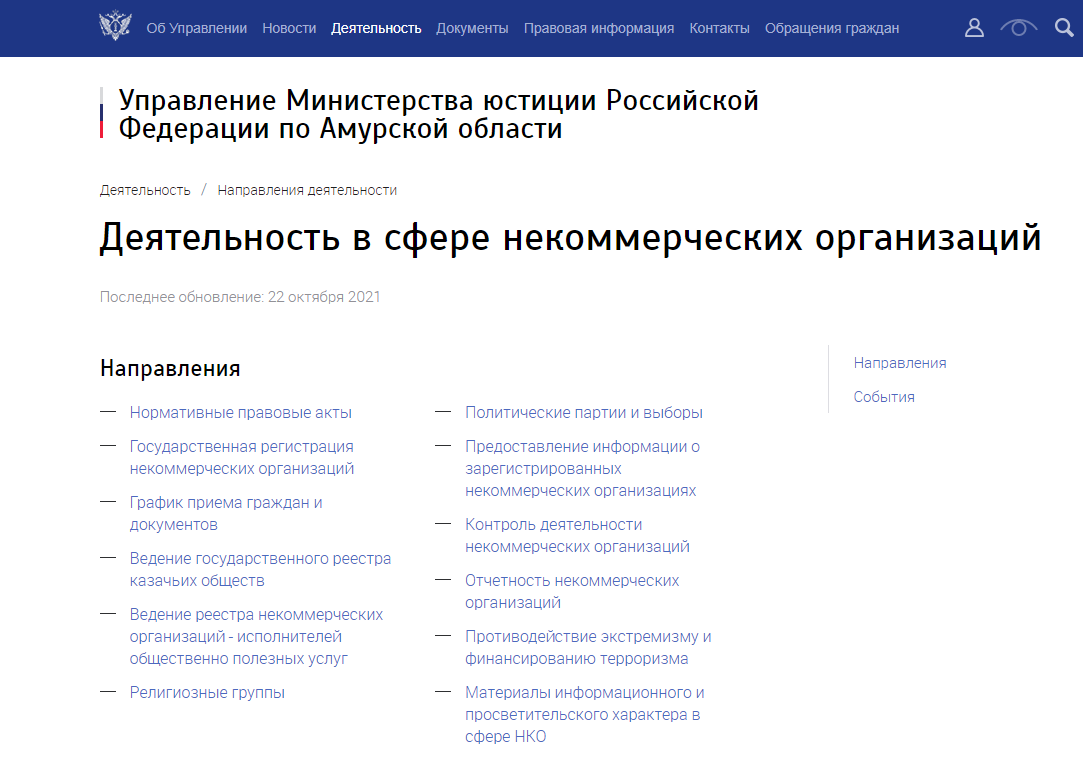 Управлением проводится анкетирование  по вопросам деятельности СОНКО - ИПУ
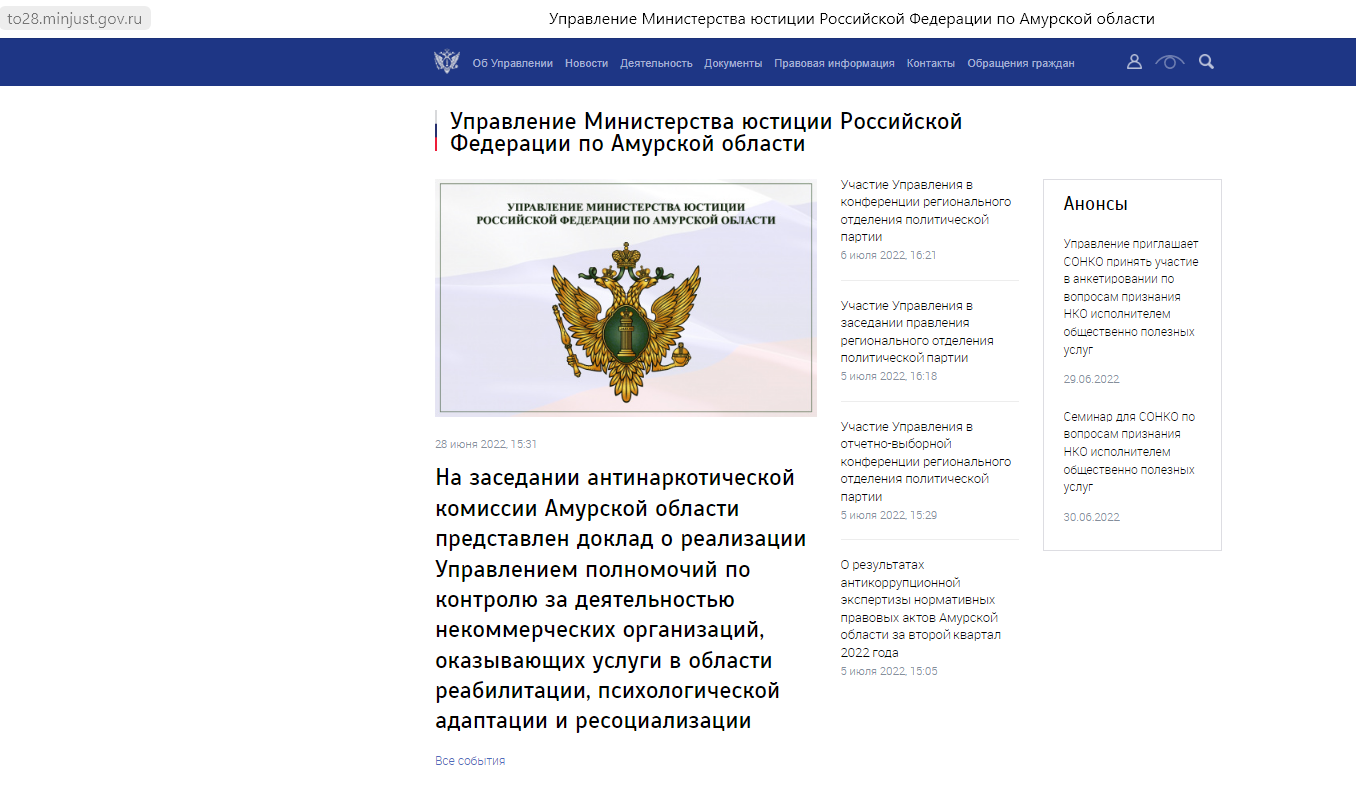